Space for another institutional logos
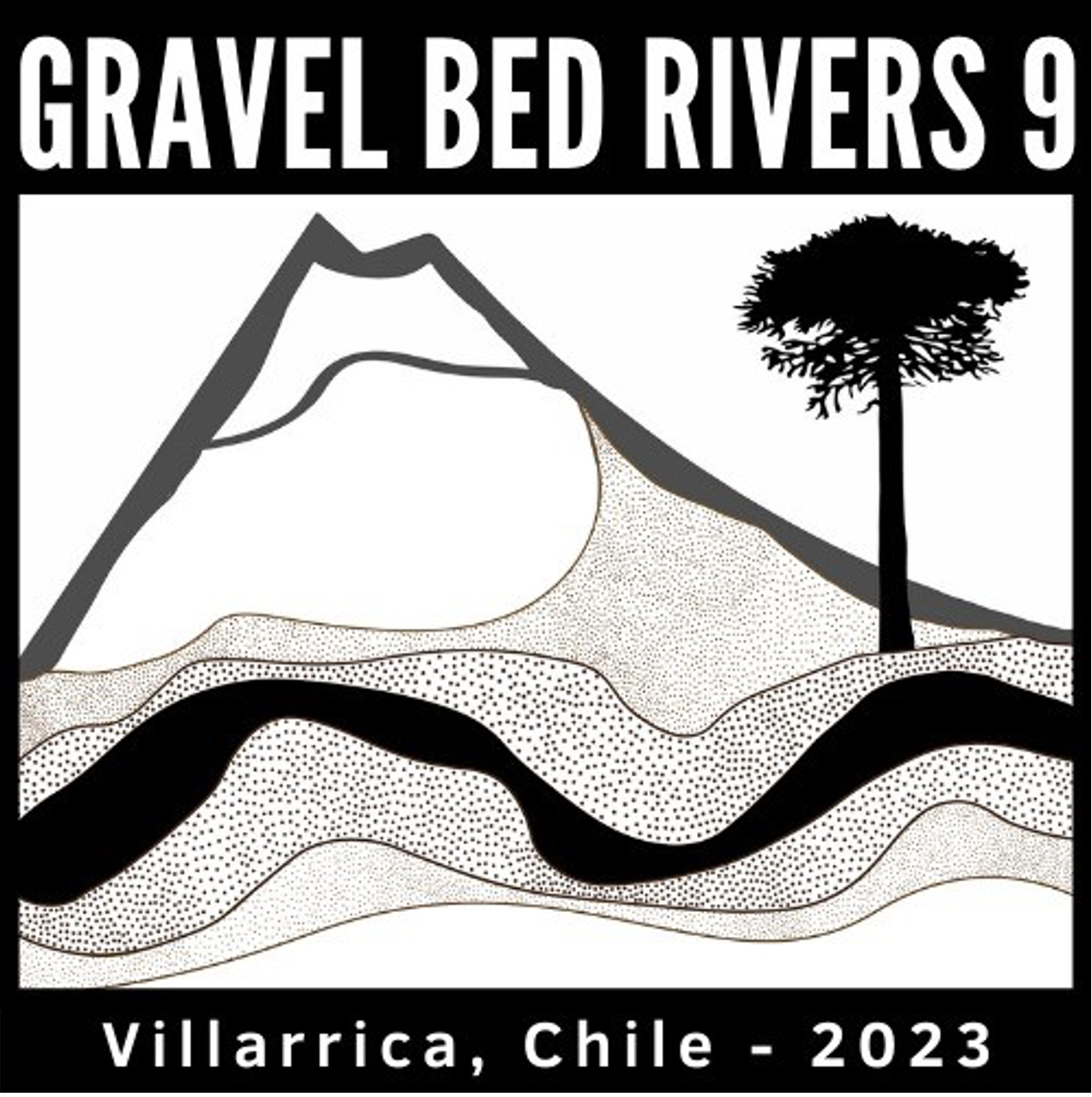 Title
Author a, Author b, … and Author z 
Institution (a), Institution (b), …, Institution (z)
Title 1
Bodie 1